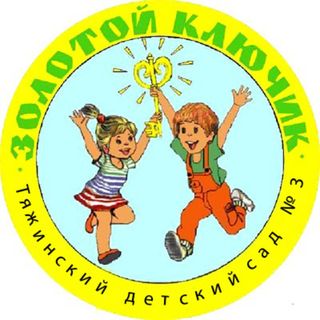 Областной конкурс 
«Лучший профсоюзный уголок»
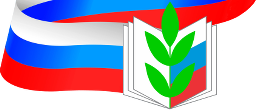 ПЕРВИЧНАЯ ПРОФСОЮЗНАЯ ОРГАНИЗАЦИЯ муниципального автономного дошкольного образовательного учреждения «Тяжинский детский сад №3 «Золотой ключик»
Петрова Инна Васильевна председатель первичной профсоюзной организации
Год основания МАДОУ –  2011 г.
Проектная мощность – 110 человек
Количество воспитанников - 128
Количество групп - 6
Количество членов профсоюза – 6 человек 
Из них: 5 педагогов, заведующий.
С высшим образованием – 6
имеют категорию:
высшая – 4
первая - 1
молодые специалисты – нет
Педагогический стаж работы:
от 10 до 20 лет - 2
от 20 до 30 лет - 4
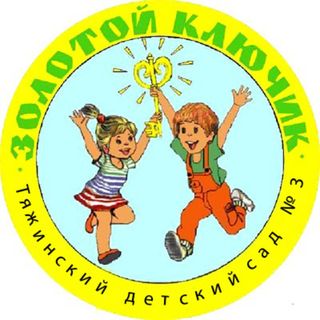 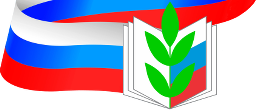 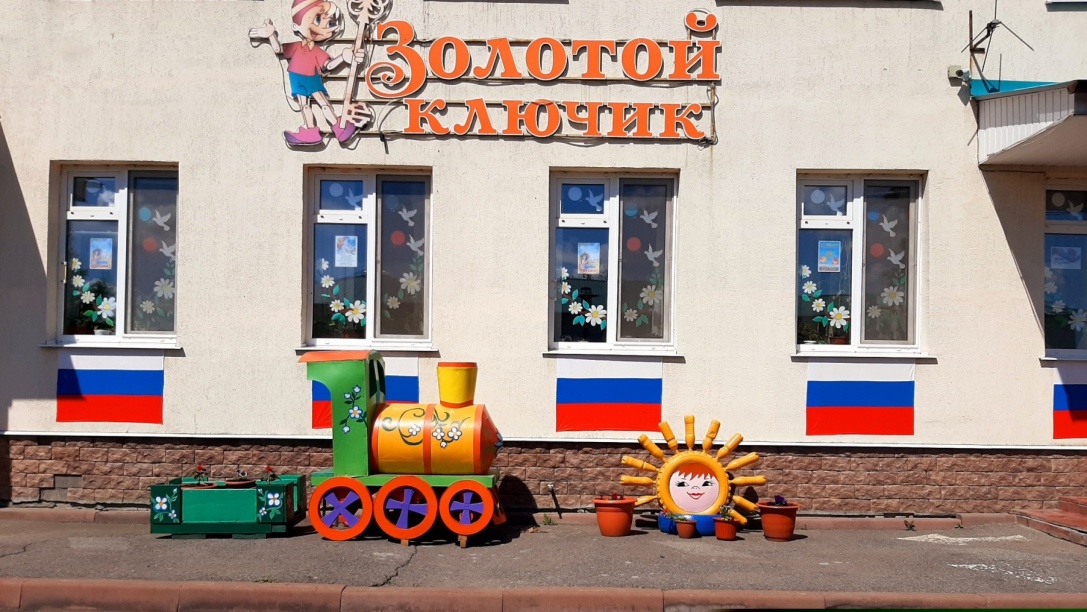 Виртуальная экскурсия:
   https://www.youtube.com/watch?v=tVMqoZcUWMw
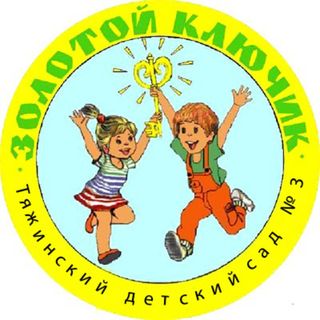 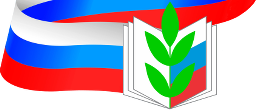 Администрация
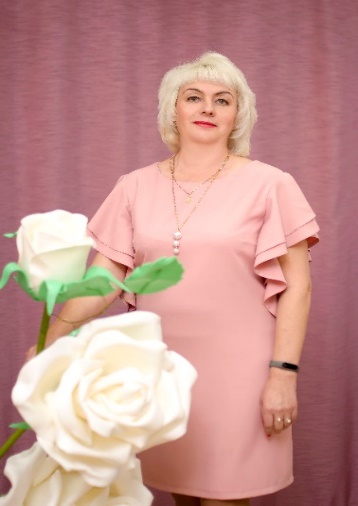 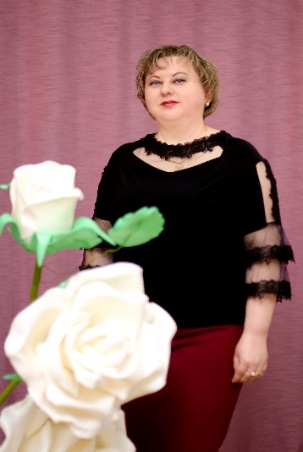 Караульнова Ольга Анатольевна, 
заведующий
Петрова Инна Васильевна, старший воспитатель, 
председатель первичной профсоюзной организации
Пусть крепнут содружества узы
Иными мы быть не должны!
Дошкольное образование и 
Профсоюзы –
Основа единства страны!
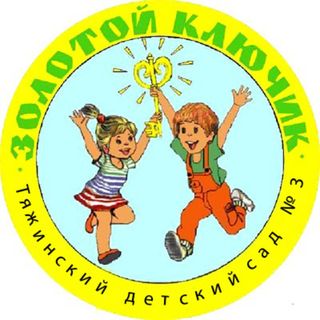 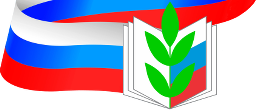 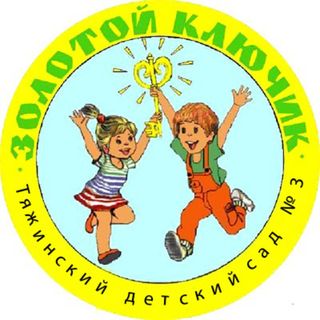 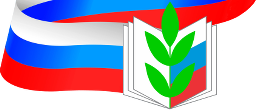 Члены профсоюза
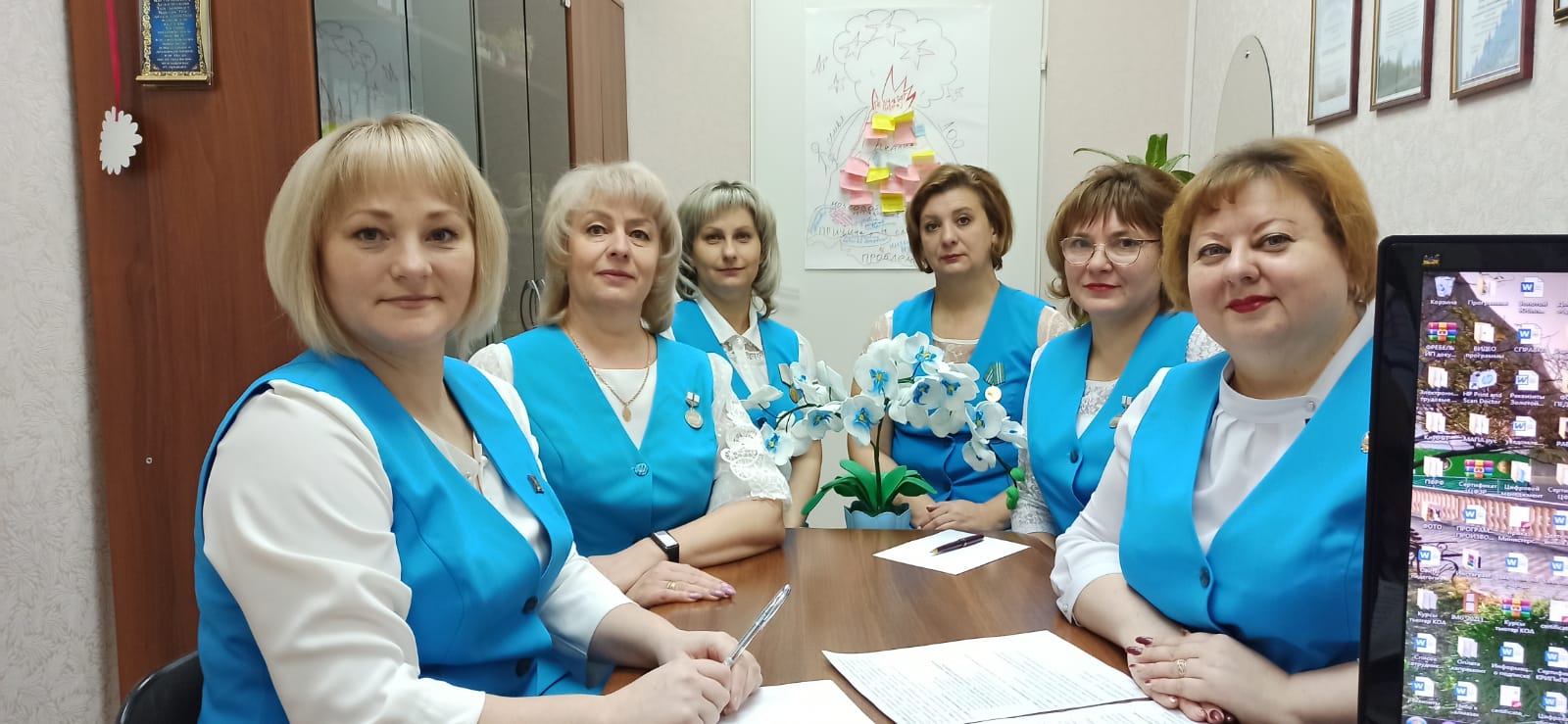 Члены профсоюза являются так же членами творческой группы «ЛУК» (лидеры управленческой команды)
1. Караульнова О.А., заведующий
2. Петрова И.В., старший воспитатель, председатель первичной профсоюзной организации
3. Кротова Н.А., воспитатель
4. Балабова О.Ю., воспитатель
5. Росликова О.В., воспитатель
6. Веселкова О.Н., воспитатель
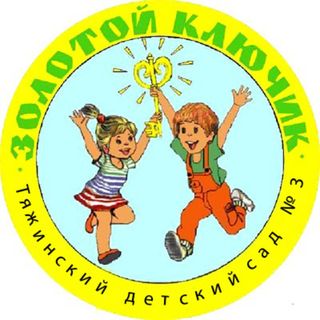 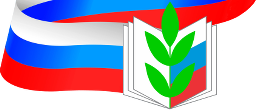 Общий вид стенда
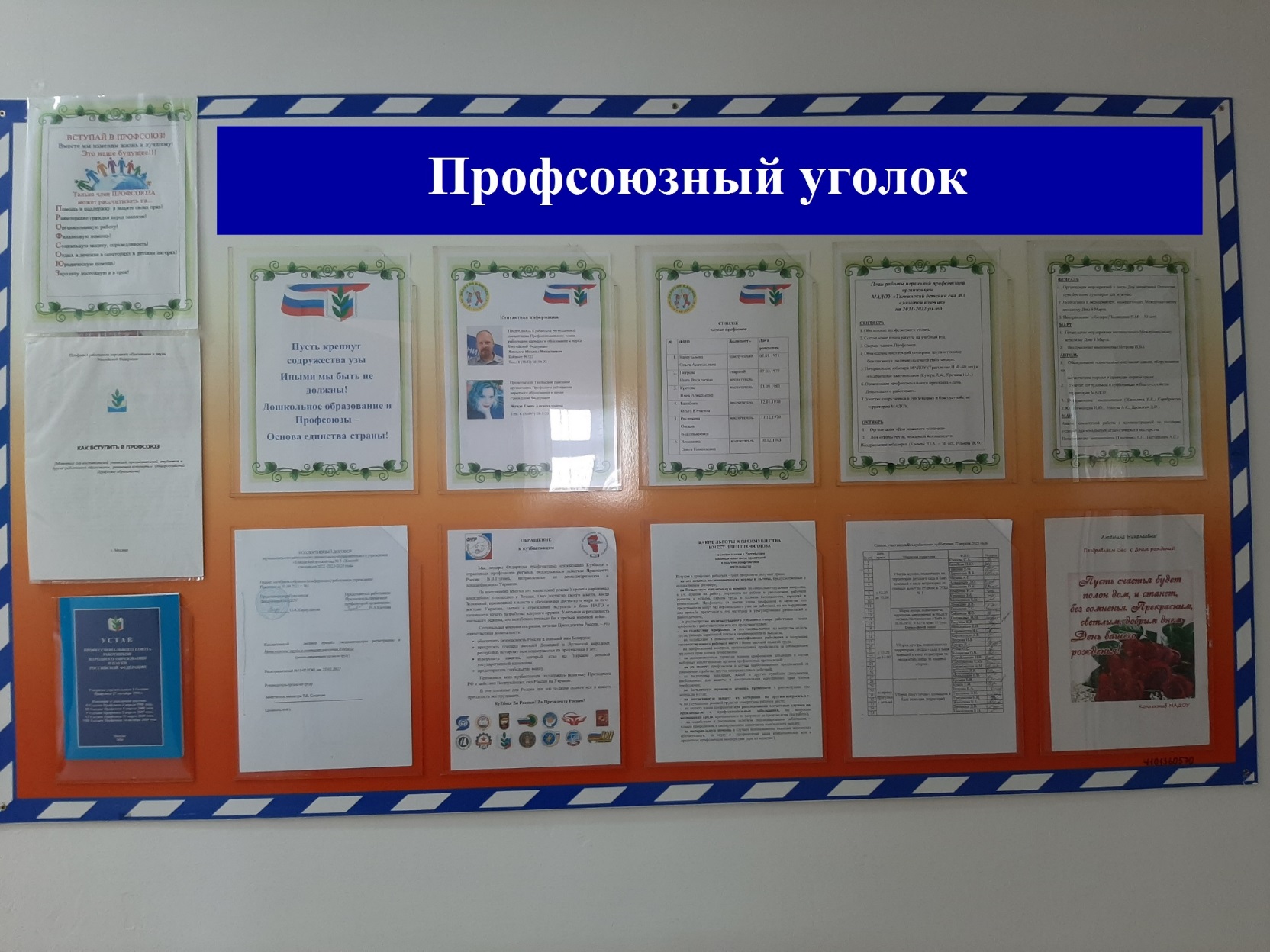 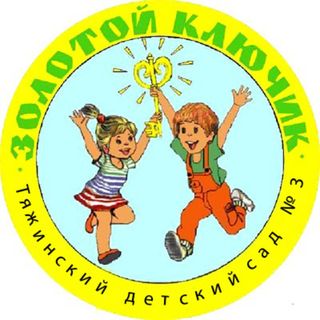 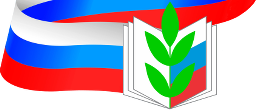 ПРИНЦИПЫ      оформления информационного уголка            первичной профсоюзной организации- доступность       - актуальность              - новизна информации
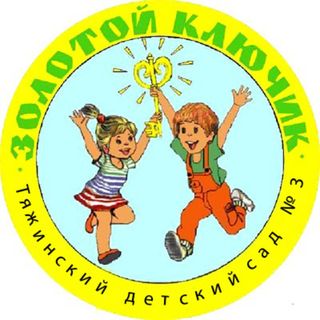 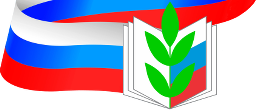 Содержание информационного уголка первичной профсоюзной организации
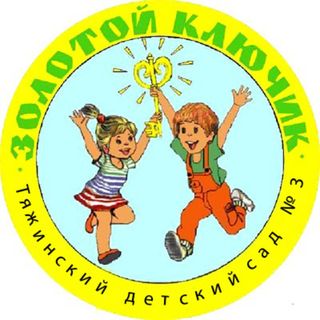 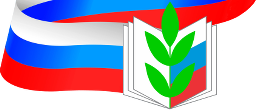 1 раздел профсоюзного уголкаПринадлежность к Общероссийскому Профсоюзу работников образования
Эмблема профсоюза и девиз    Устав Профсоюза         Контактные данные
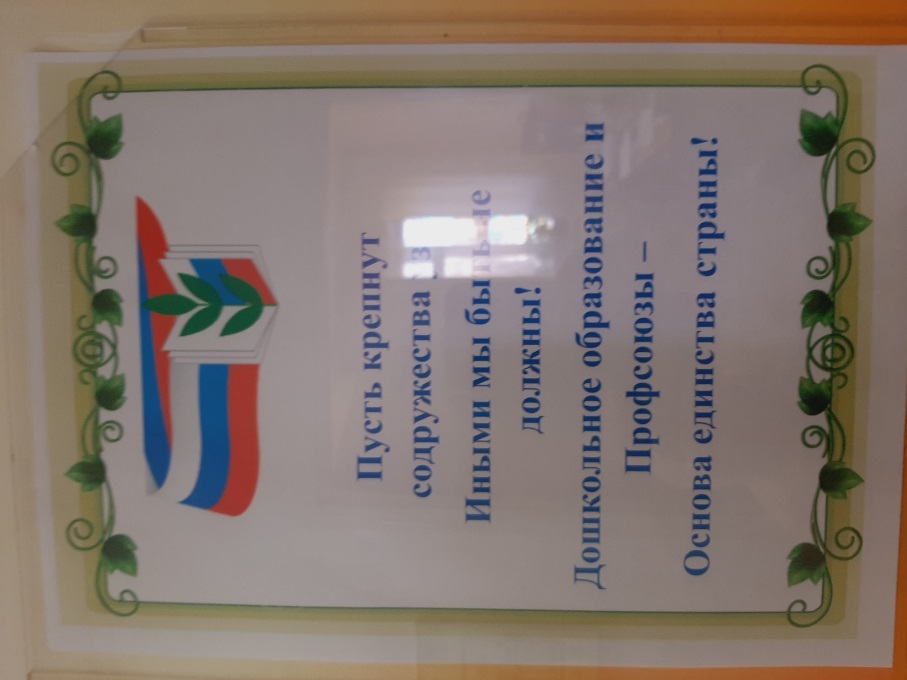 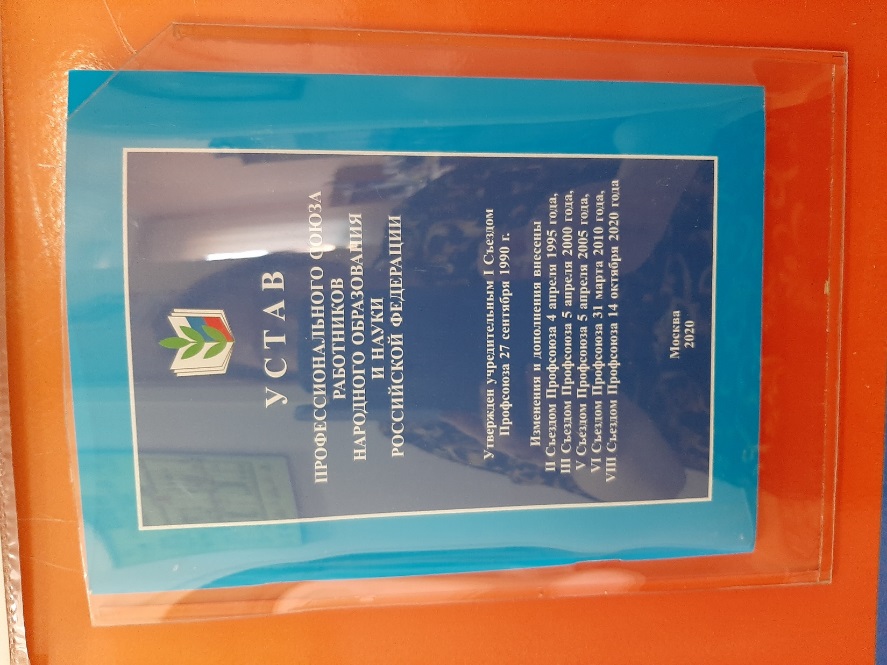 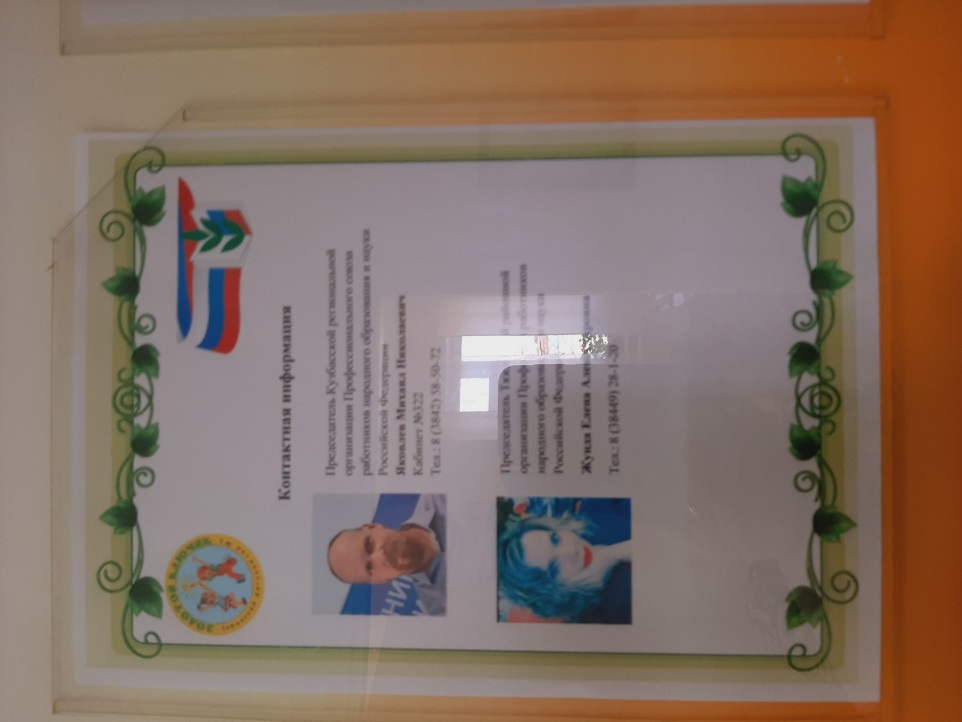 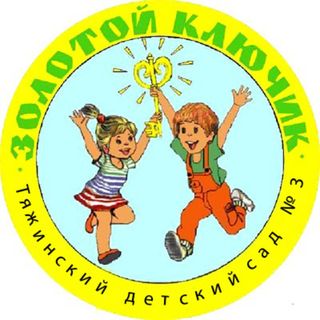 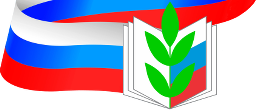 2 раздел профсоюзного уголка
Основной раздел (стационарный):









    
План работы на год             Список членов профсоюза    Коллективный договор
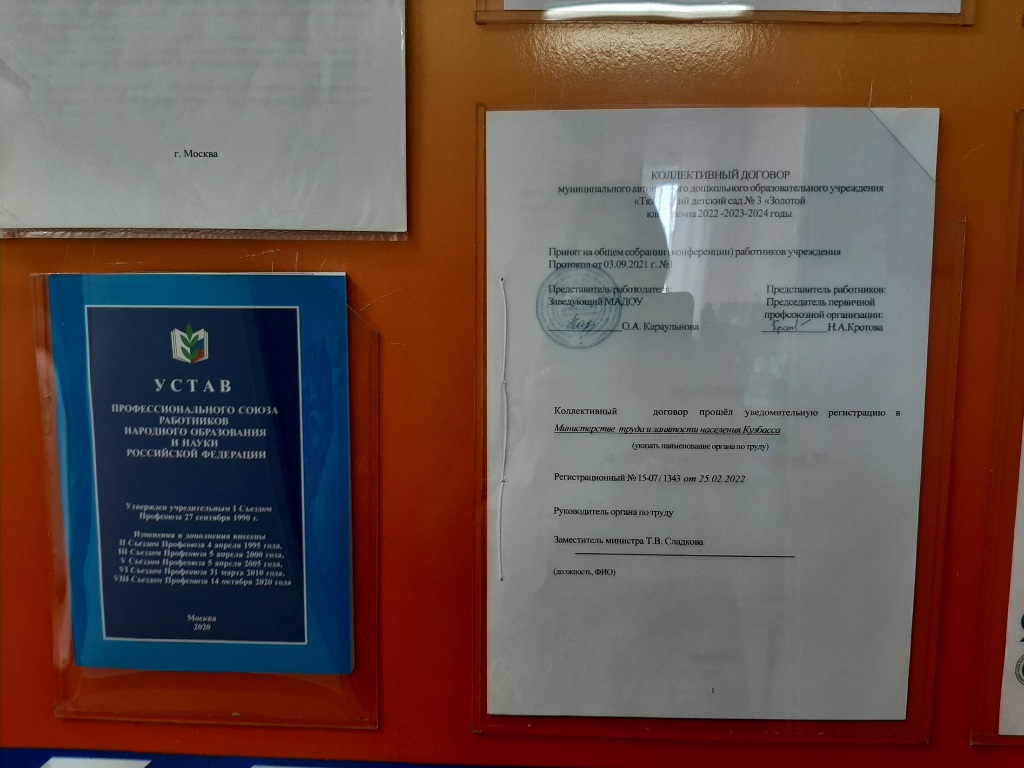 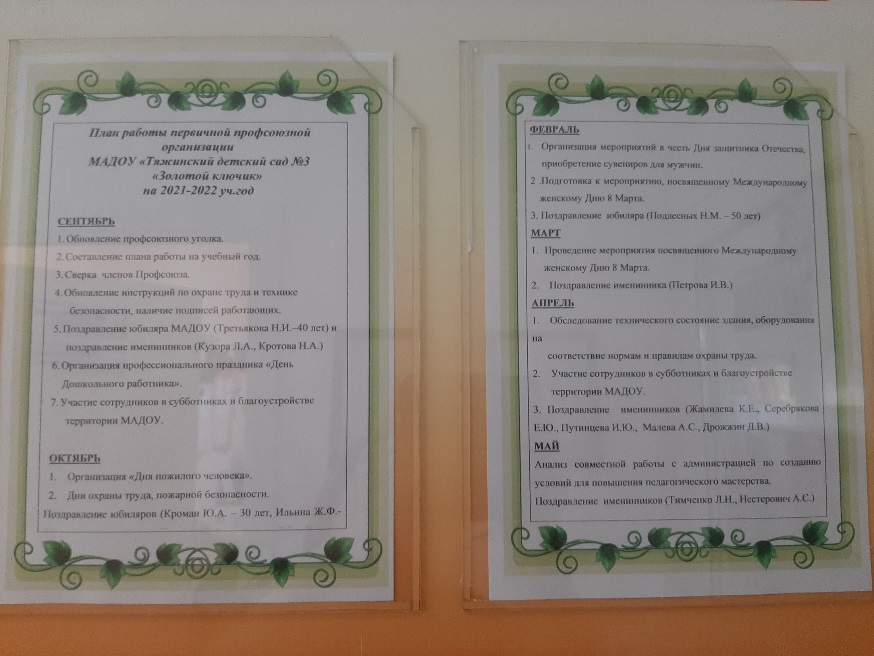 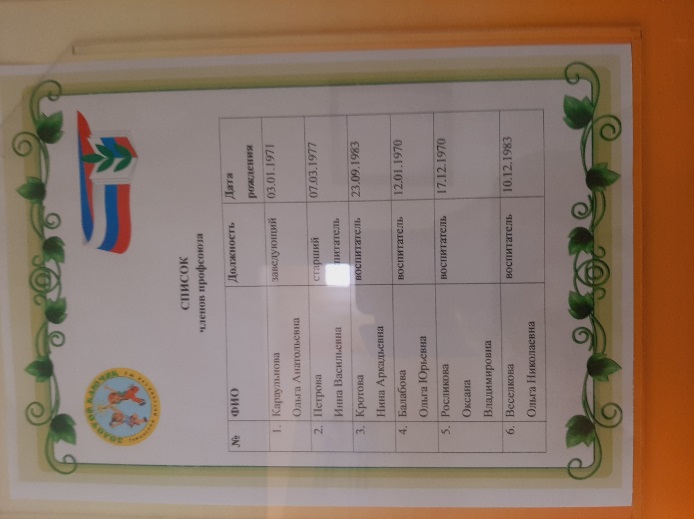 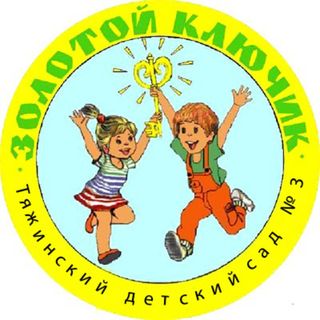 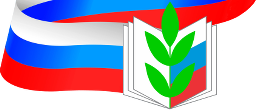 3 раздел профсоюзного              уголкаИнформационный раздел (сменный)
Рубрика «Поздравляем»      График субботников              График отпусков
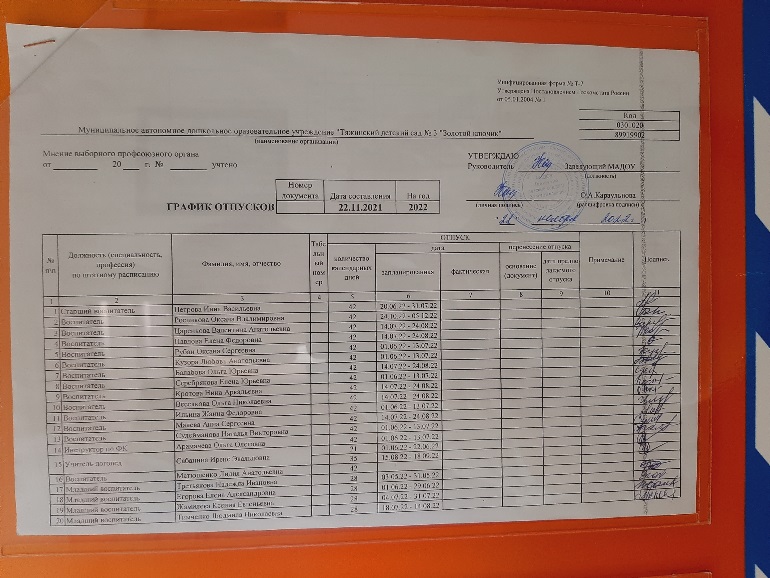 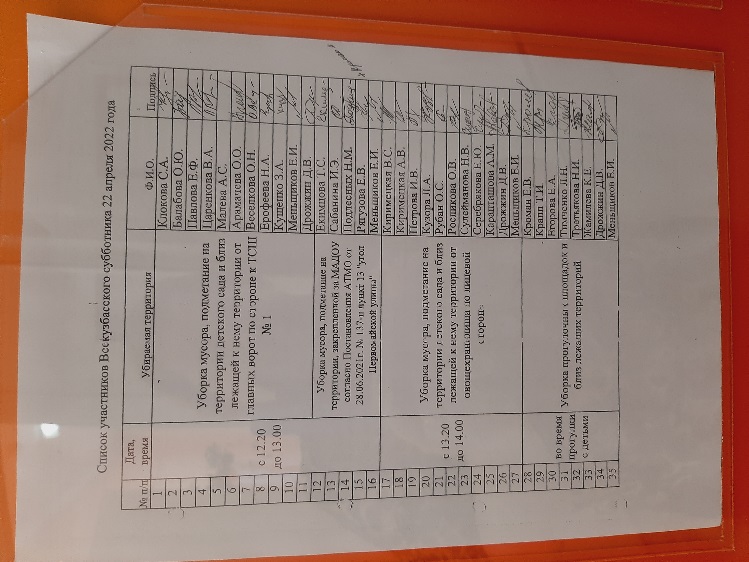 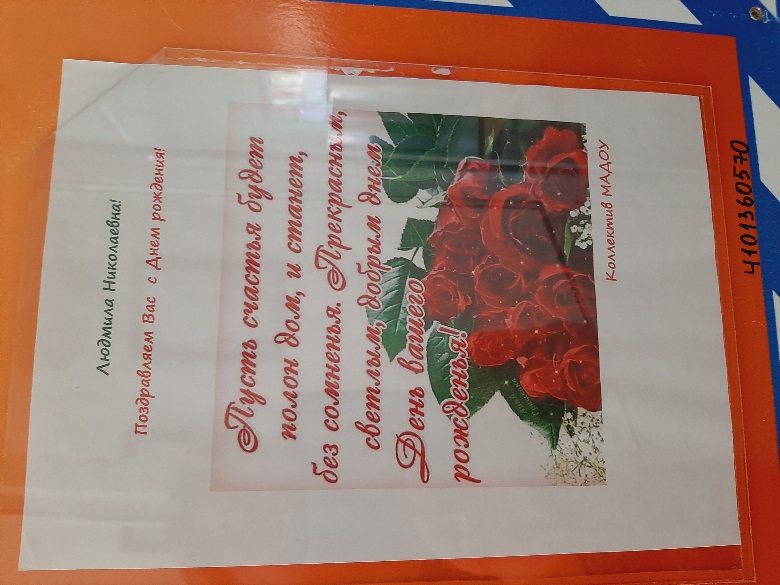 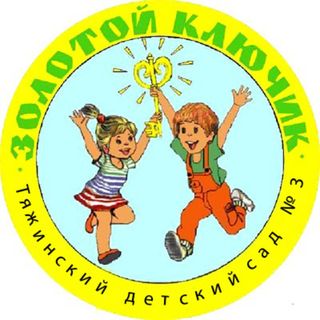 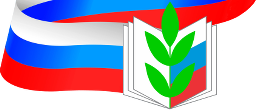 3 раздел профсоюзного             уголкаИнформационный раздел (сменный)
Агитационные, информационные материалы. Обращения.
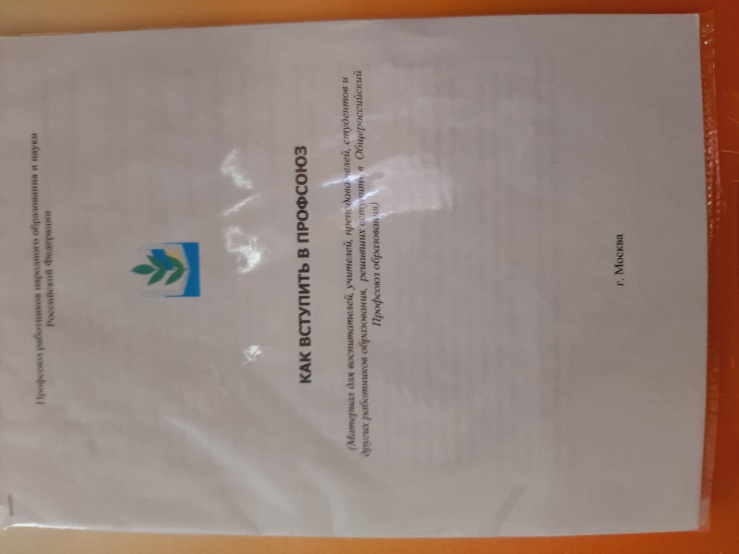 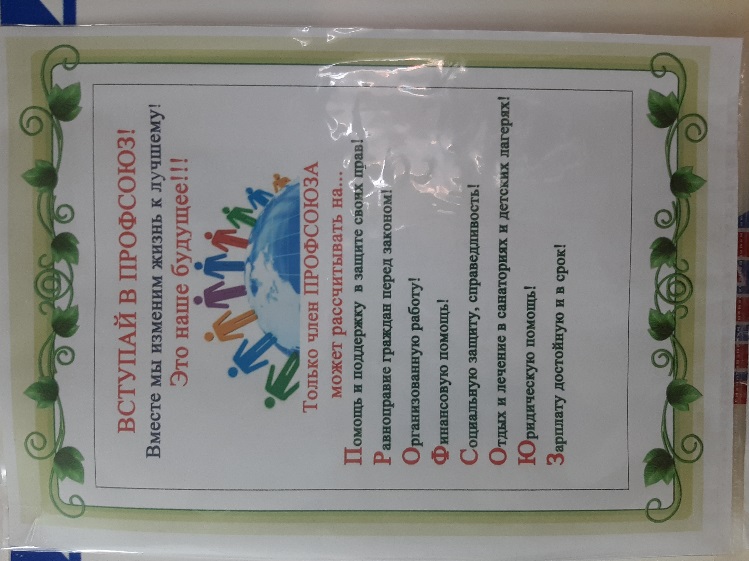 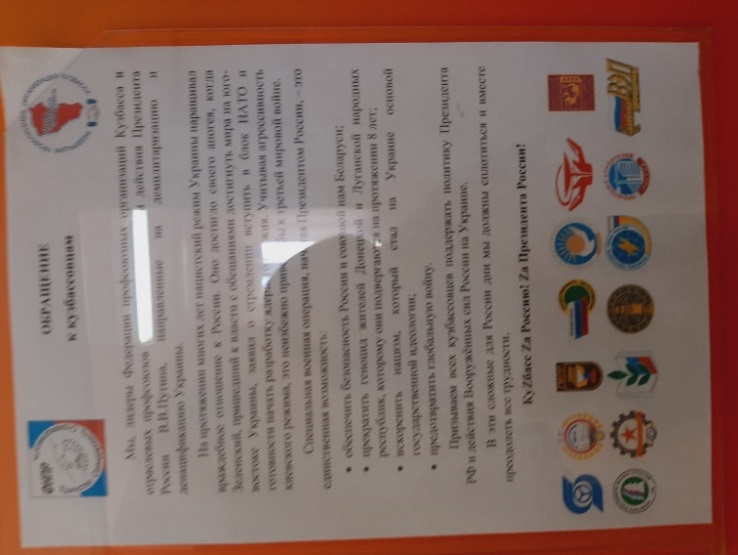 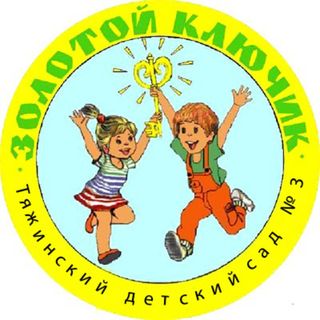 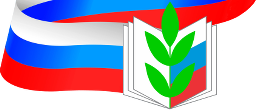 Информирование членов профсоюза
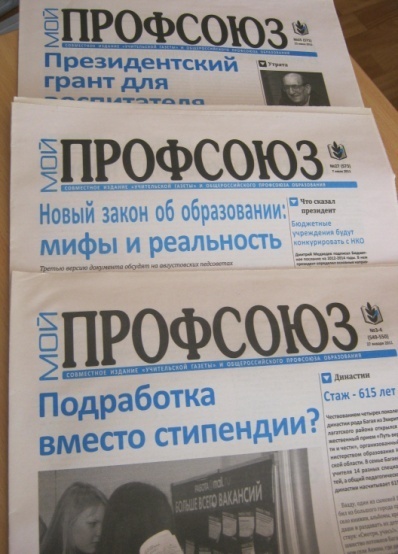 Благодаря газете "Мой Профсоюз"  члены профсоюза получают информацию о деятельности профессионального союза, его региональных и местных организаций, репортажи о проектах, конкурсах, акциях, очерки о ярких педагогах и профсоюзных лидерах, и др.  
	С 2013 г. по  2019 г. организация выписывала печатное издание. С 2019 года – скачиваем электронную версию газеты.
Достижения членов профсоюза за 2021-2022 учебный годКоманда из членов профсоюза «Арх-Идея» награждена дипломом «За волю к победе» на областном конкурсе «Лучшая управленческая команда образовательной организации Кузбасса»
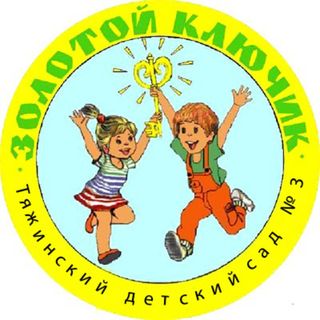 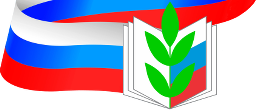 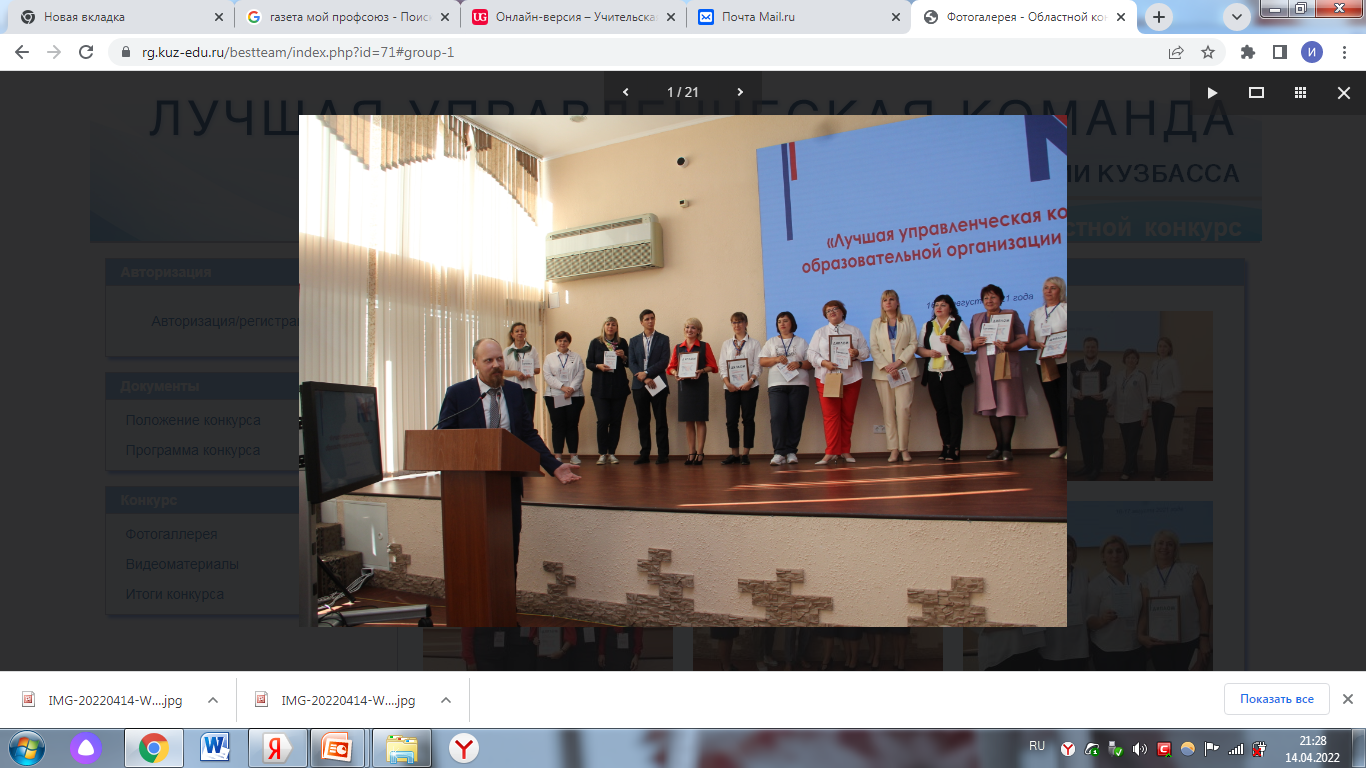 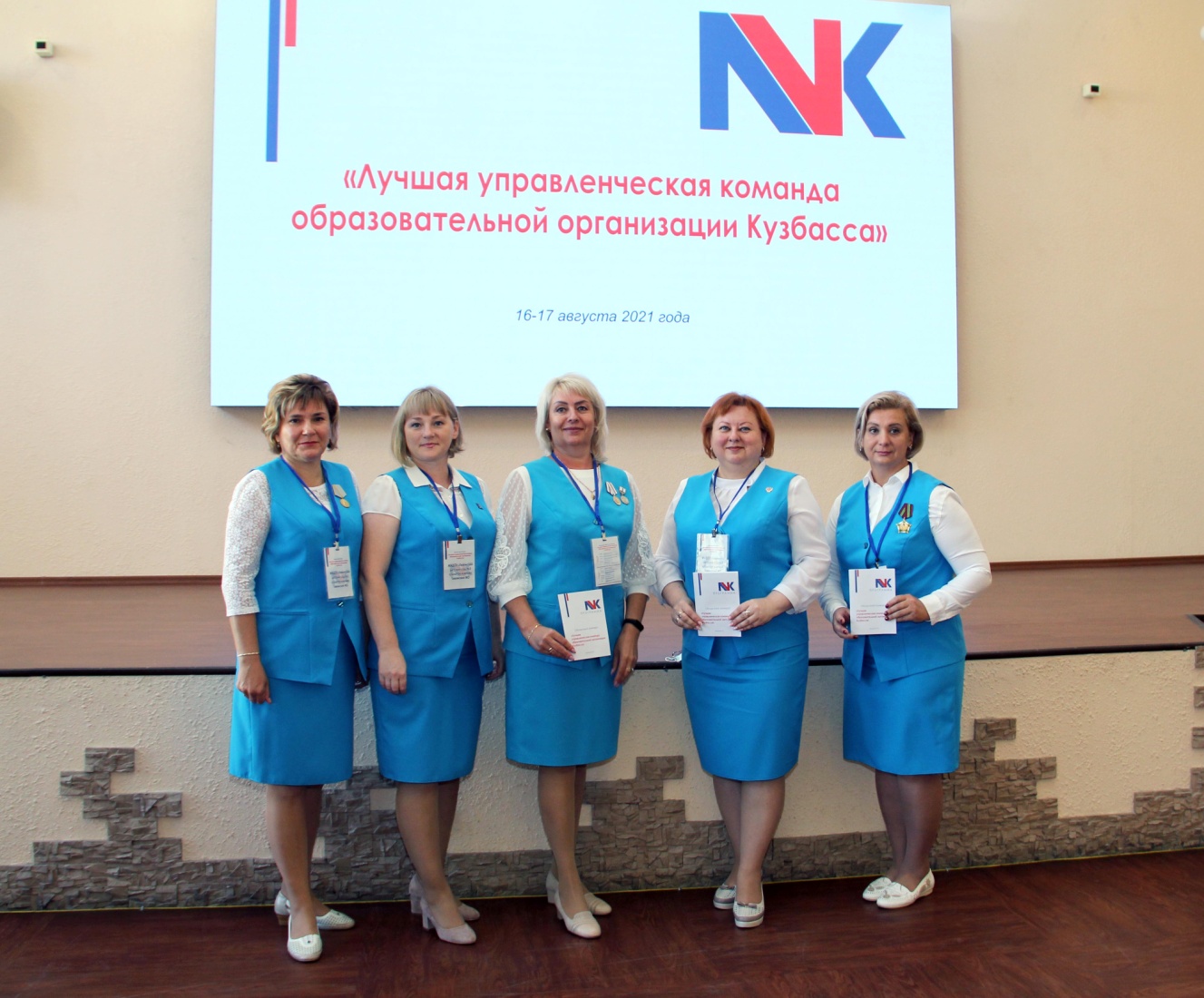 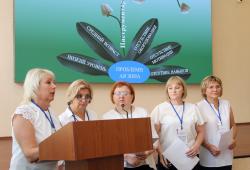 Достижения членов профсоюза за 2021-2022 учебный годКротова Н.А. –лауреат областного этапавсероссийского конкурса «Воспитатель года» 2021 г.
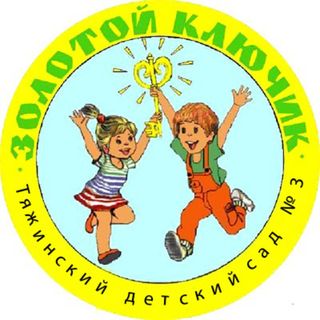 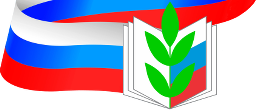 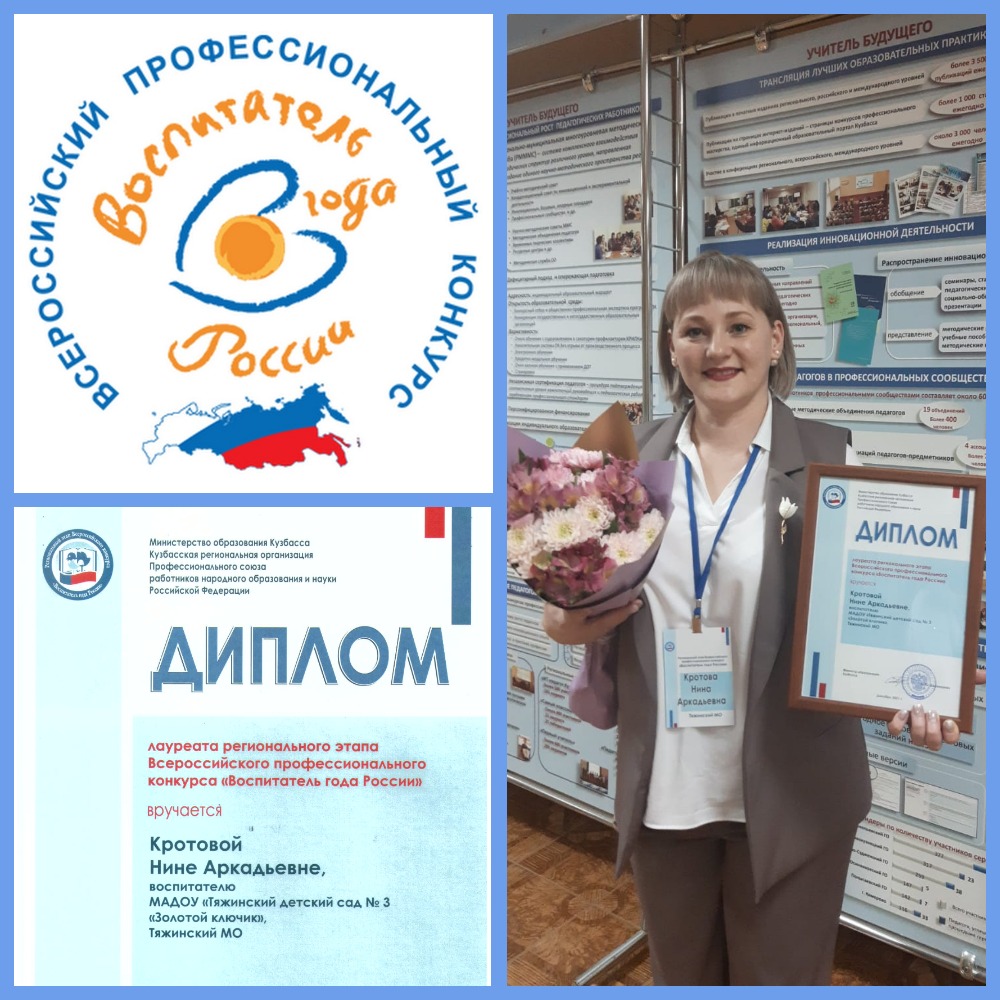 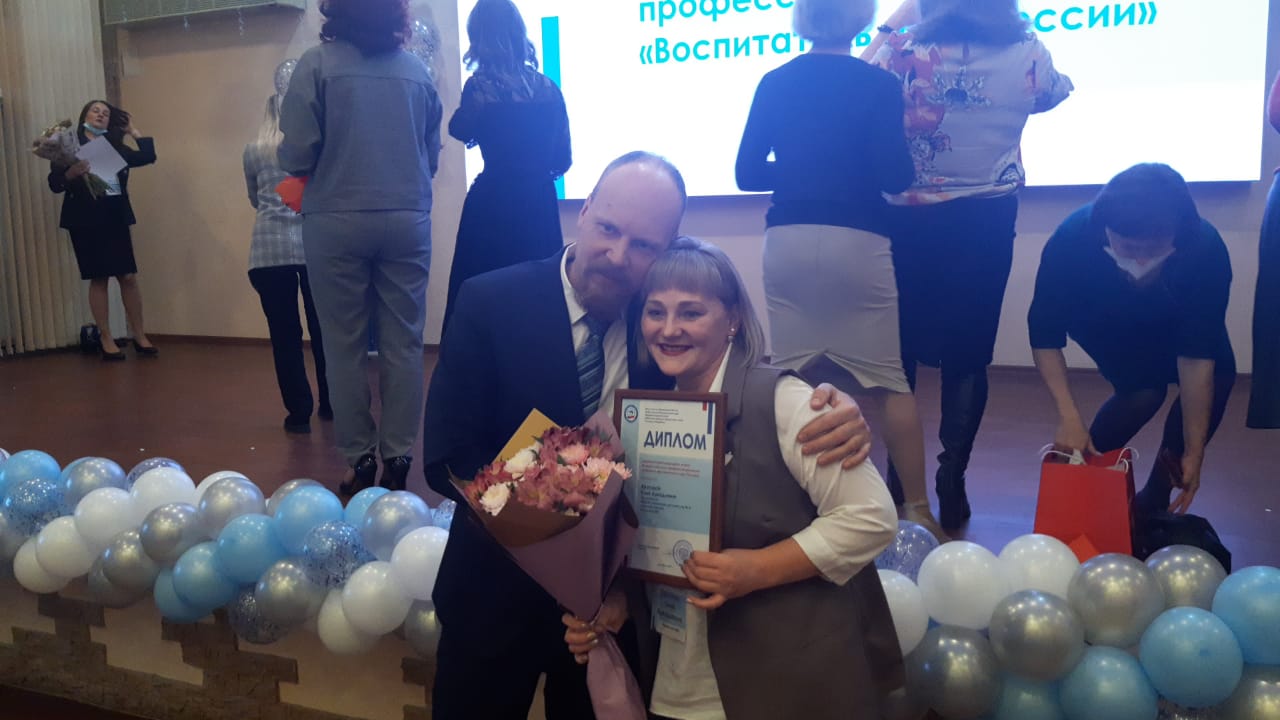 Достижения членов профсоюза за 2021-2022 учебный годУчастие и победы на областных конкурсах
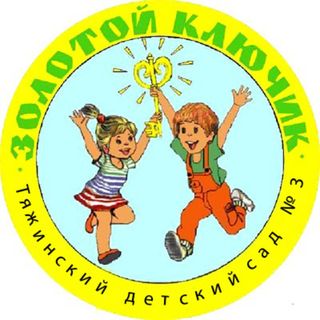 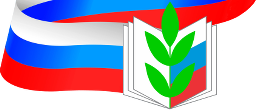 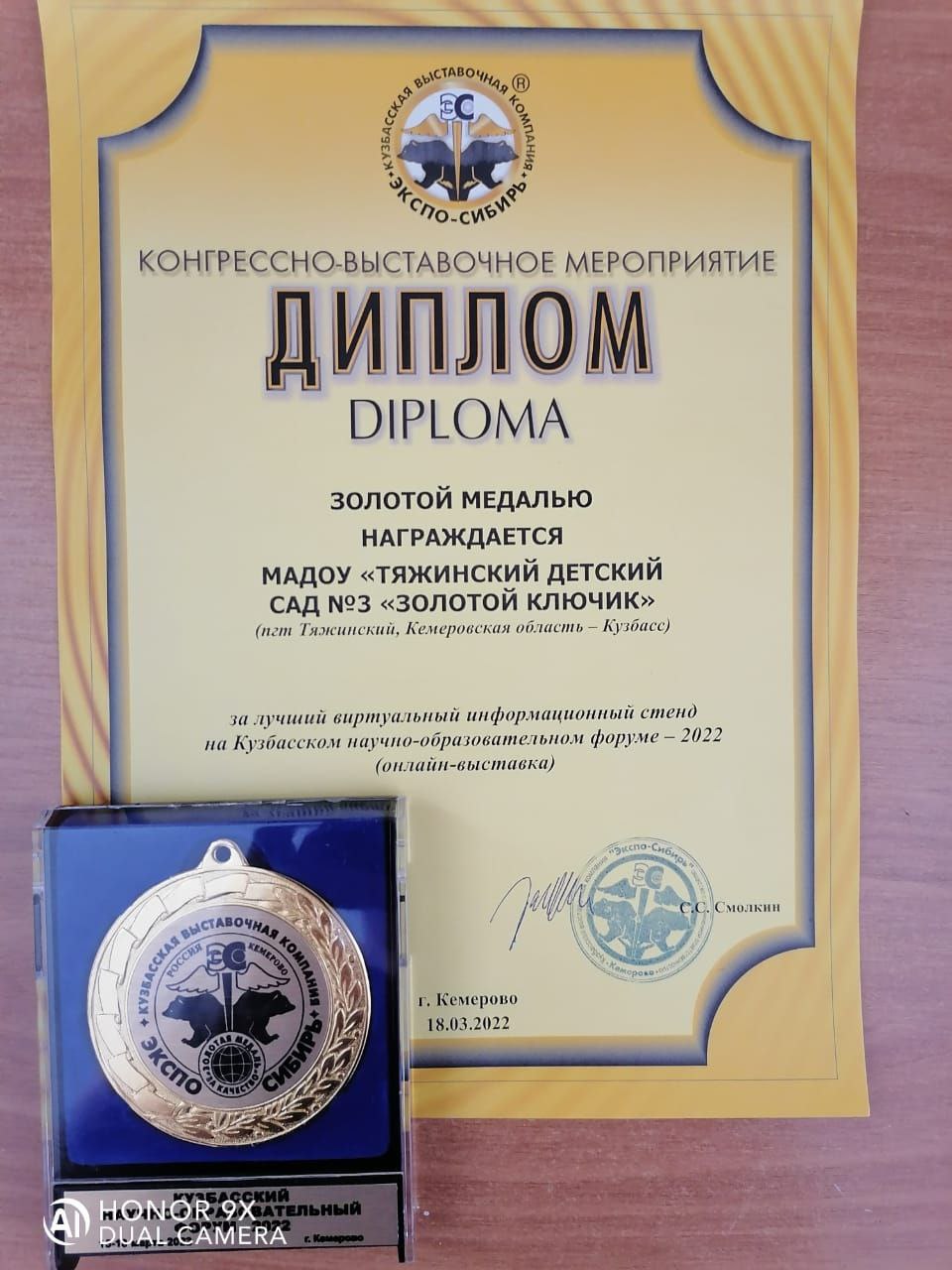 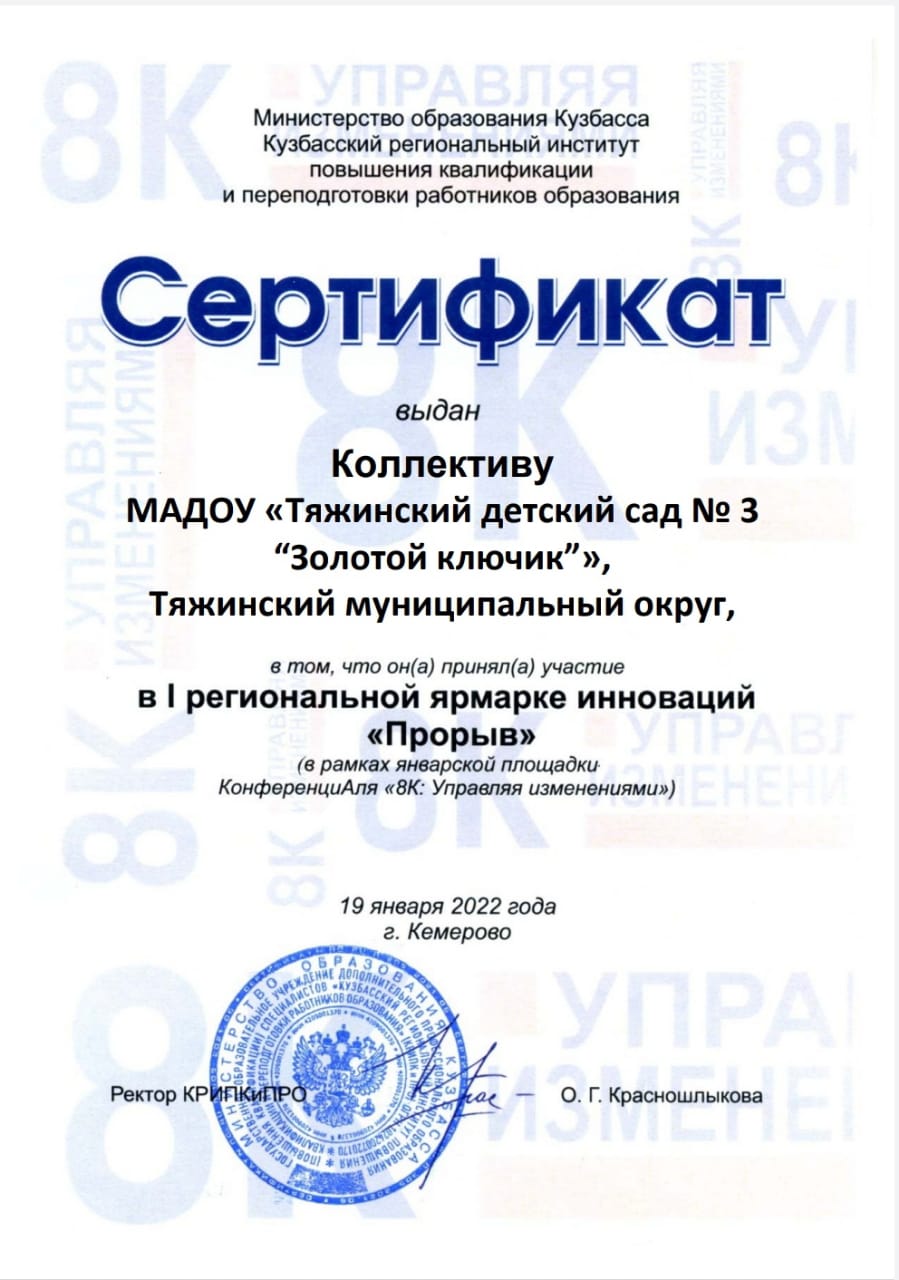 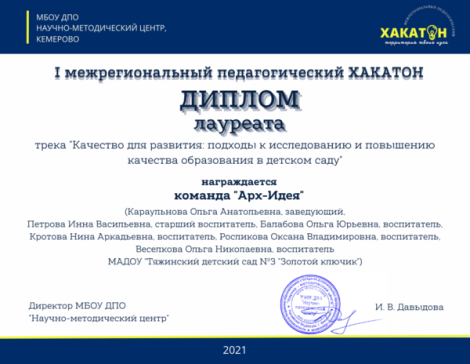 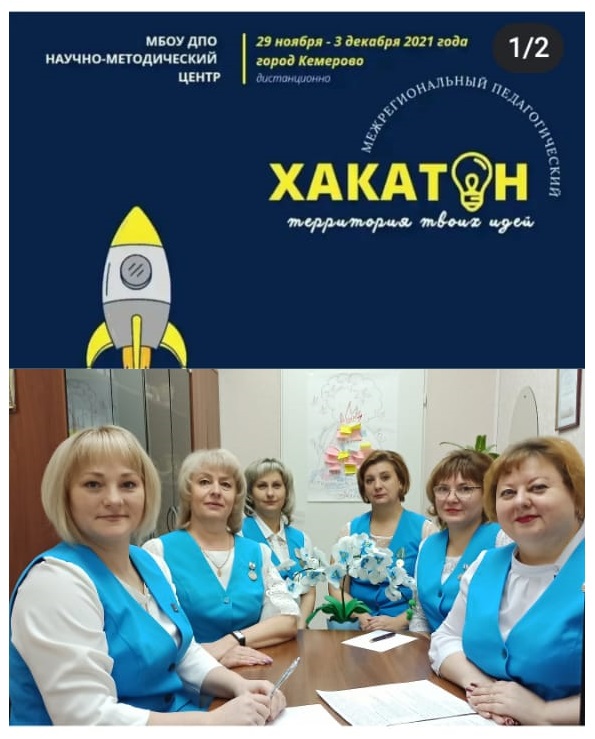 Достижения членов профсоюза за 2021-2022 учебный годУчастие и победы на областных конкурсах
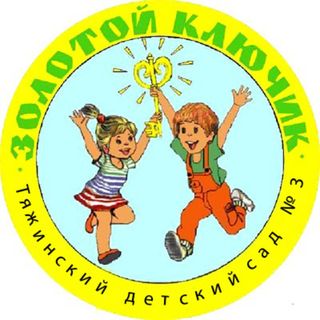 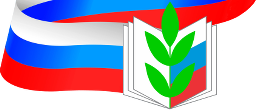 https://www.youtube.com/watch?v=16PA_0X_328
Наградыот Профсоюзной организации
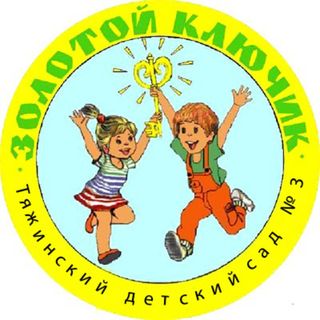 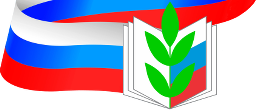 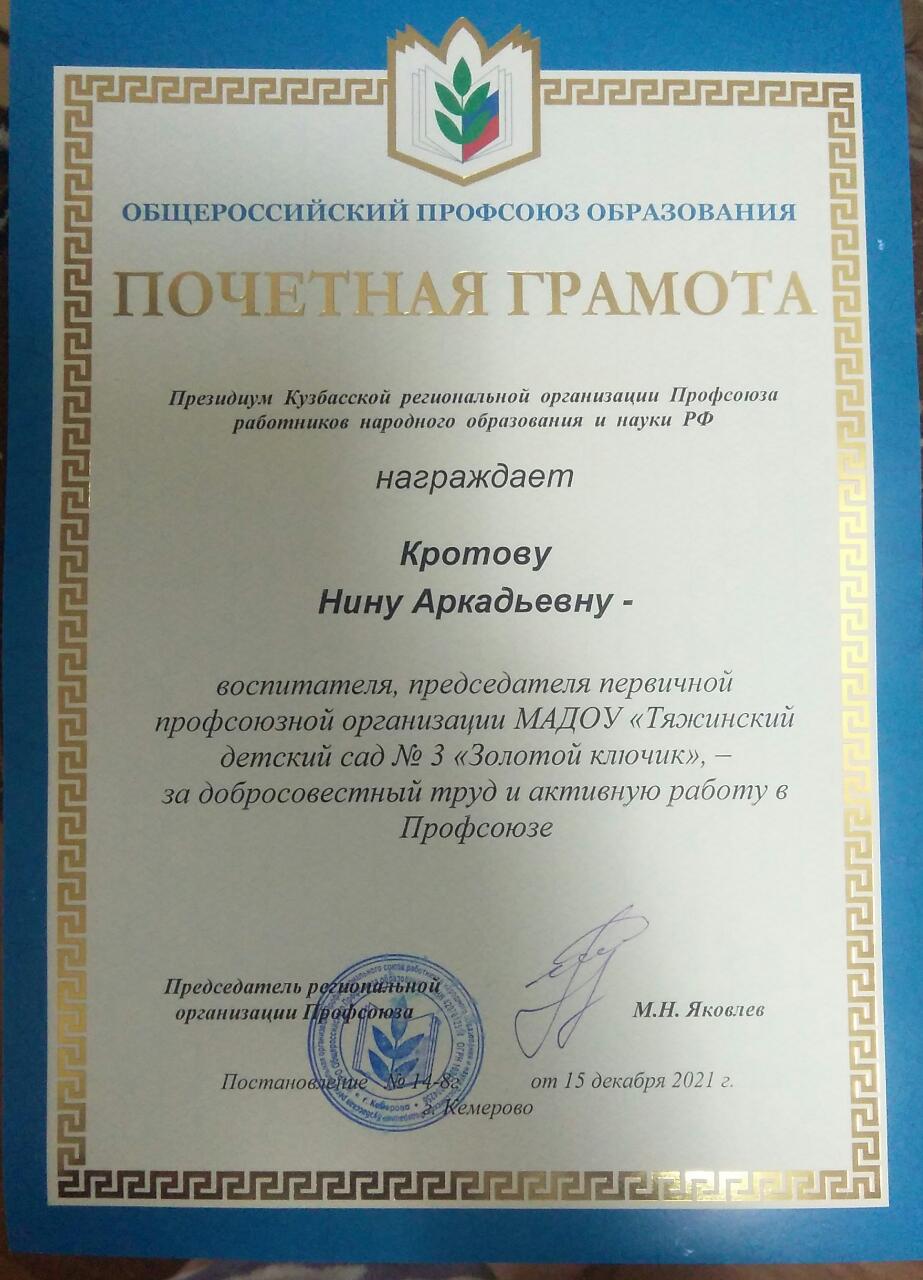 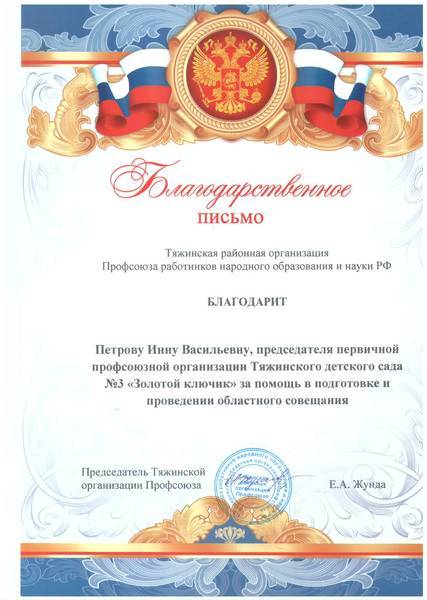 Наградыот Профсоюзной организации
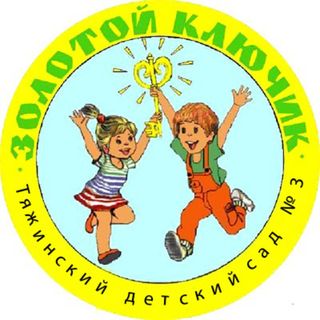 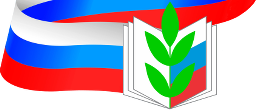 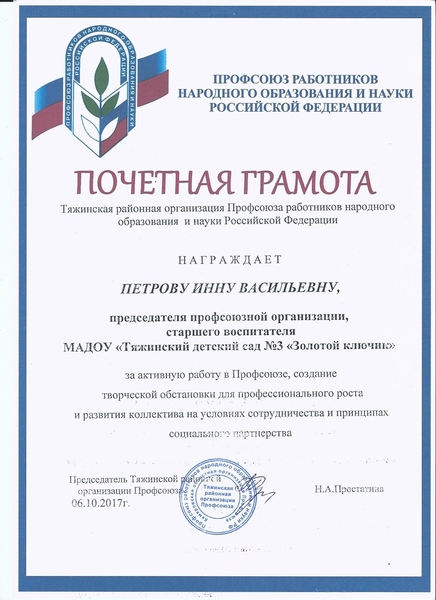 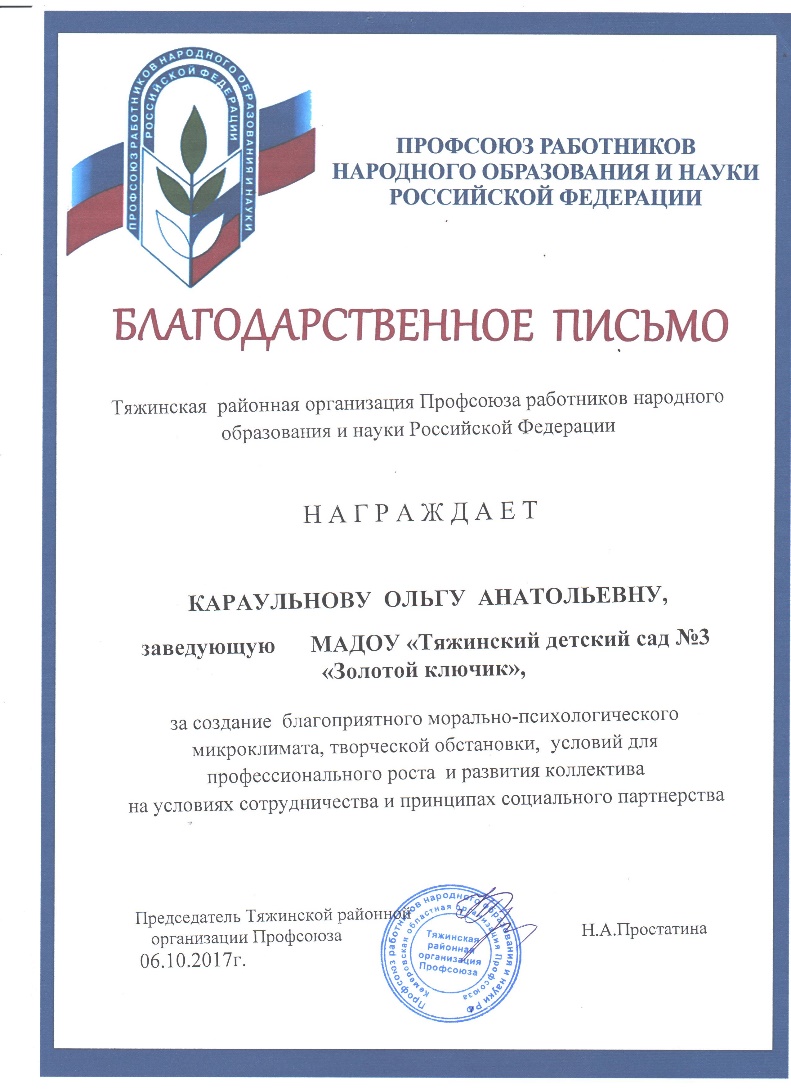 Наградыот Профсоюзной организации
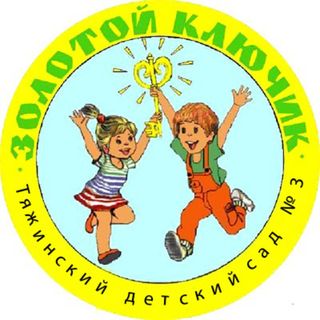 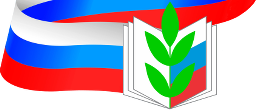 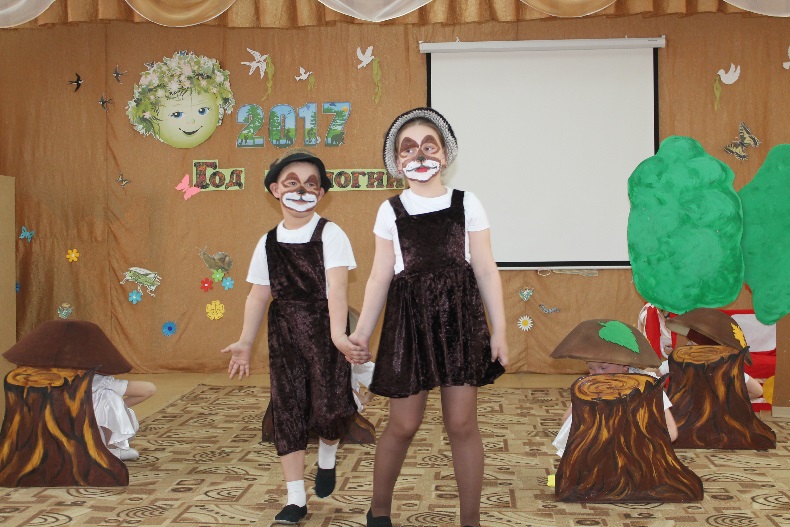 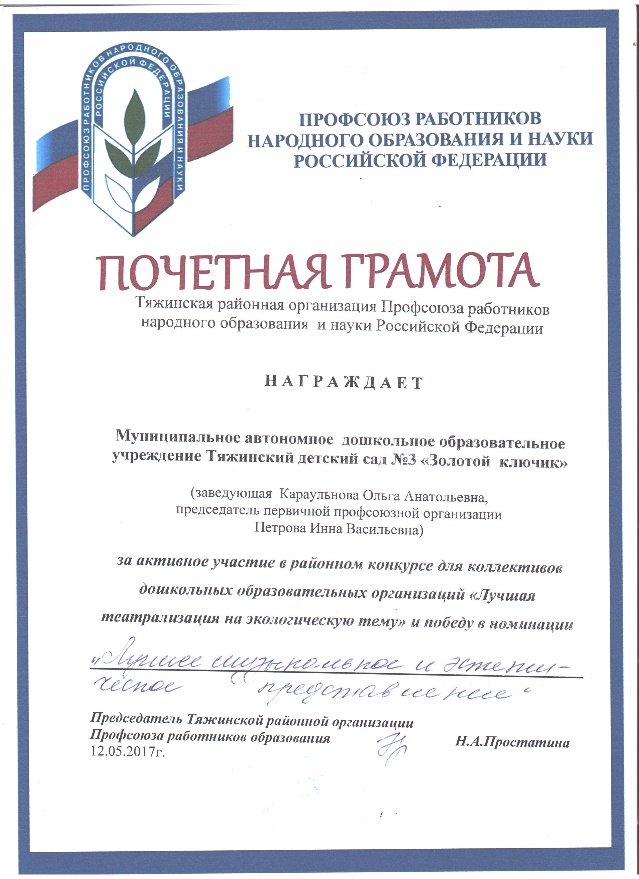 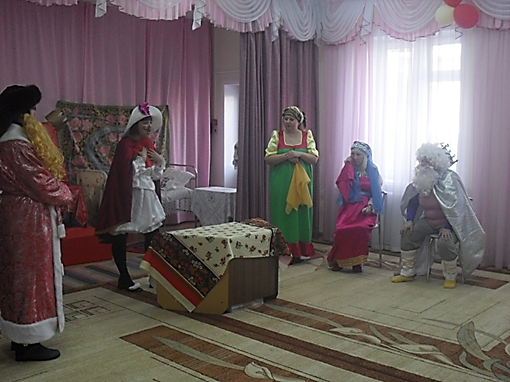 Конкурс «Лучшая театрализация на экологическую тему»
Наградыот Профсоюзной организации
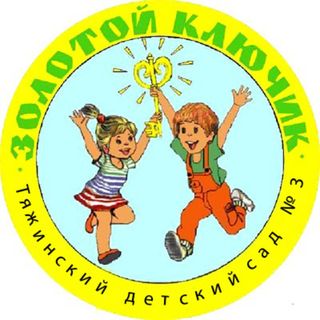 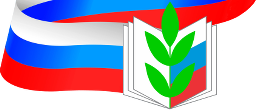 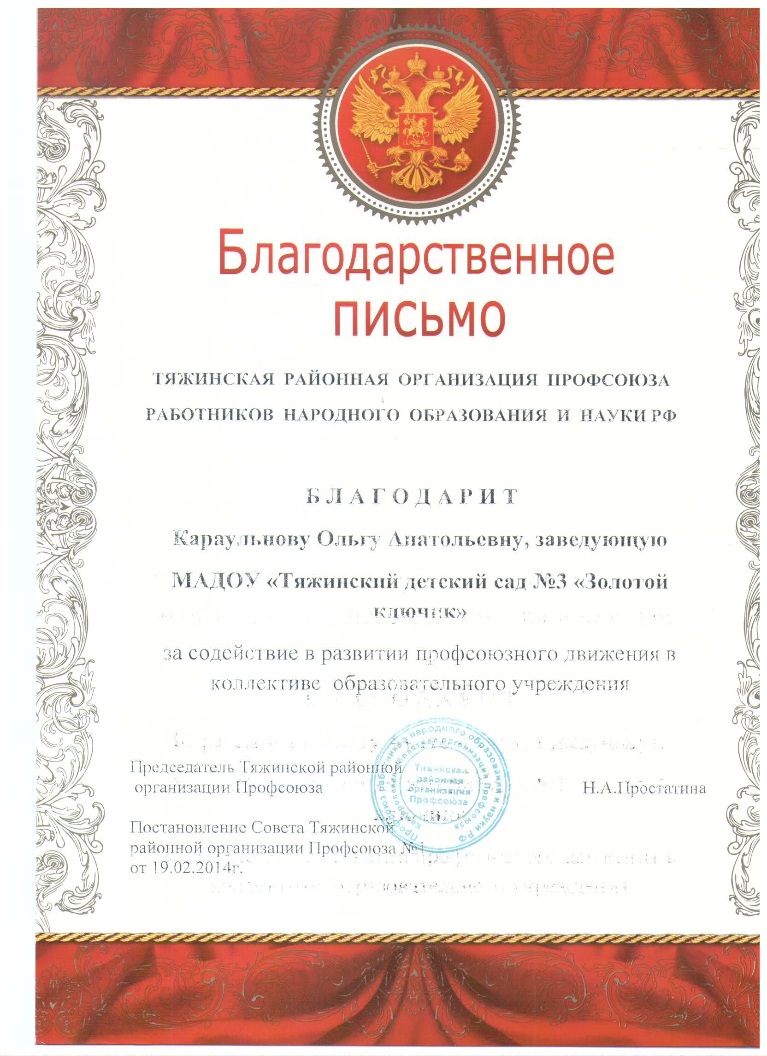 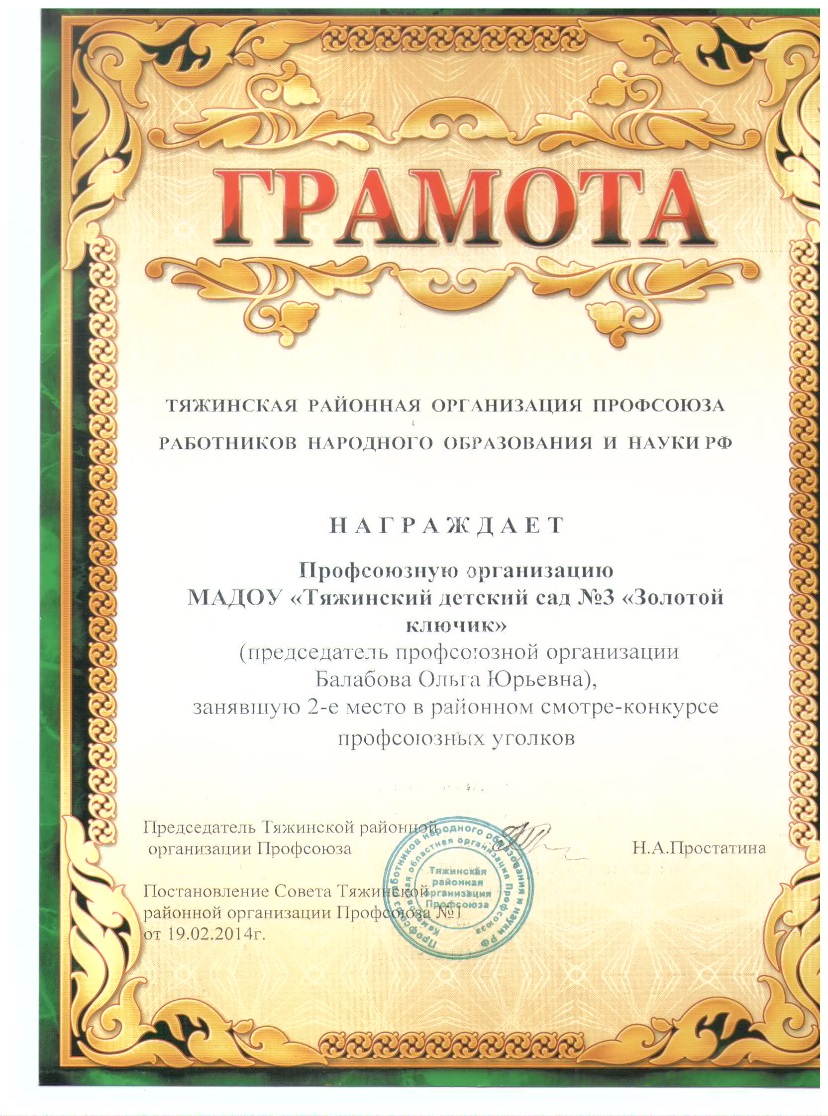 Рабочее совещаниес Яковлевым М.Н.
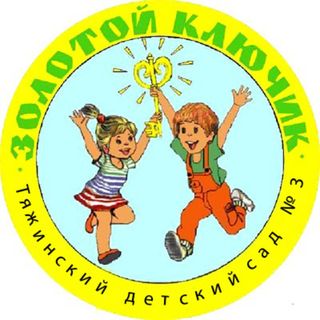 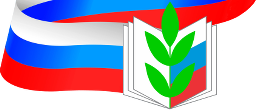 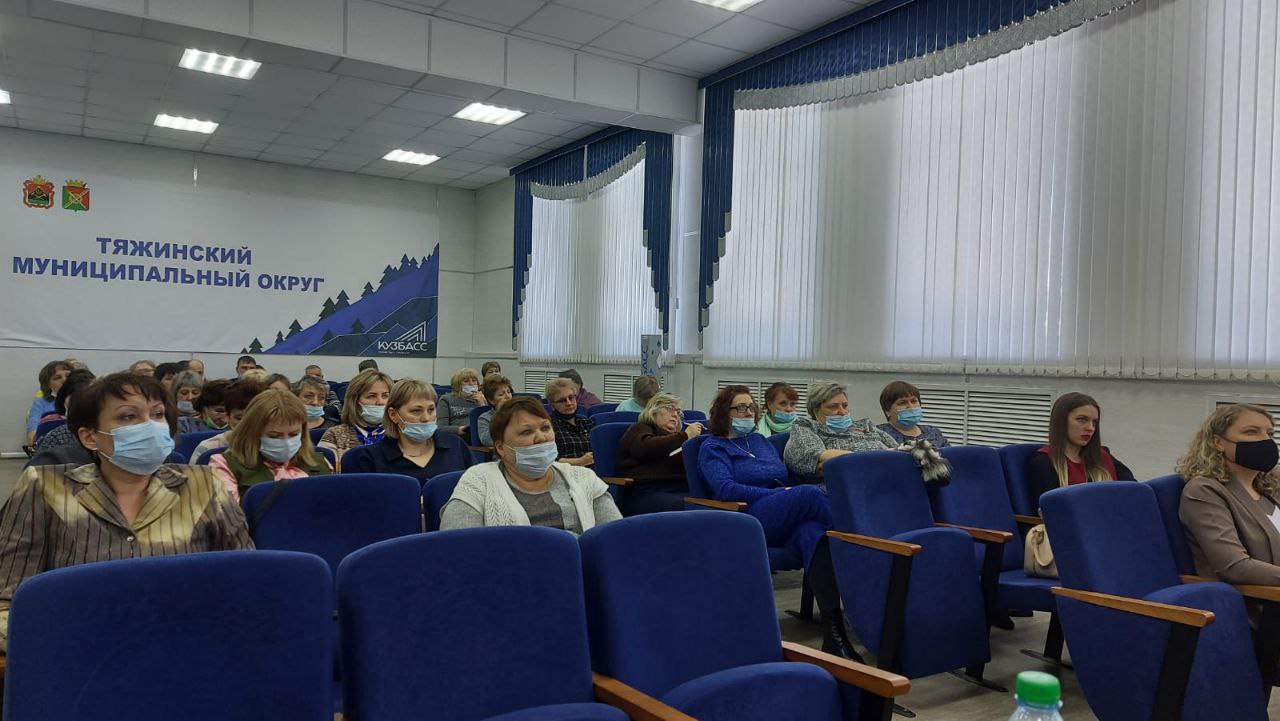 10 марта  2022 г. прошла рабочая встреча Яковлева Михаила Николаевича, председателя Кузбасской региональной организации Профессионального союза работников народного образования и науки Российской Федерации с руководителями образовательных организаций Тяжинского муниципального округа, председателями первичных профсоюзных организаций и ответственными за охрану труда. В ходе встречи гости посетили Тяжинский детский сад «Золотой ключик», провели личный прием. Инспектор по охране труда Зубов Константин Сергеевич познакомил руководителей с изменениями в законодательстве по охране труда и ответил на вопросы.
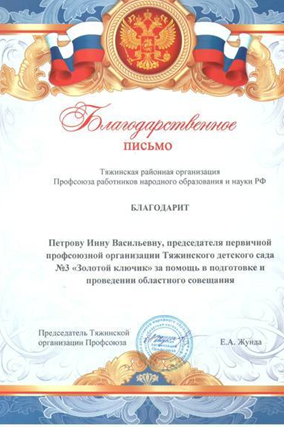 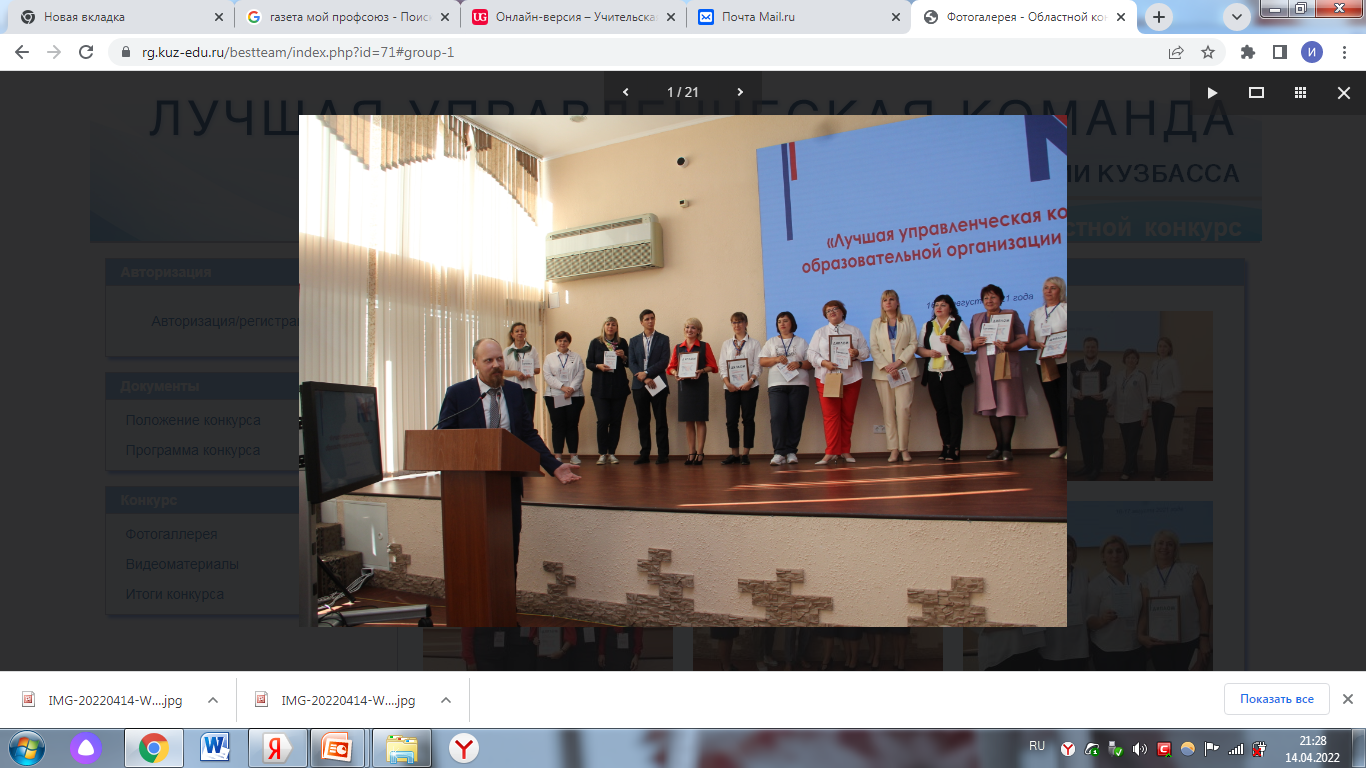 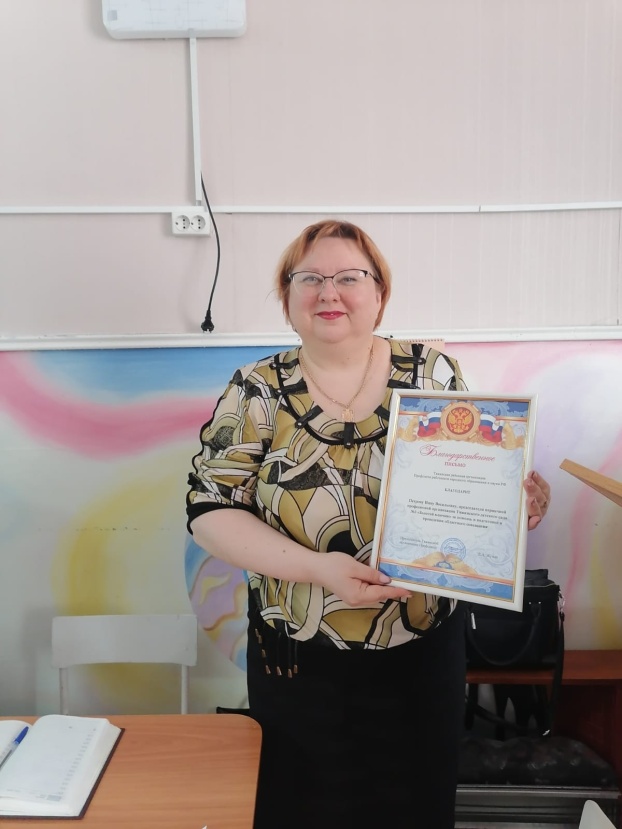 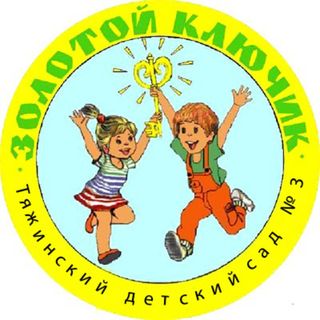 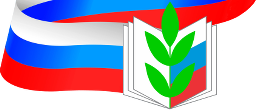 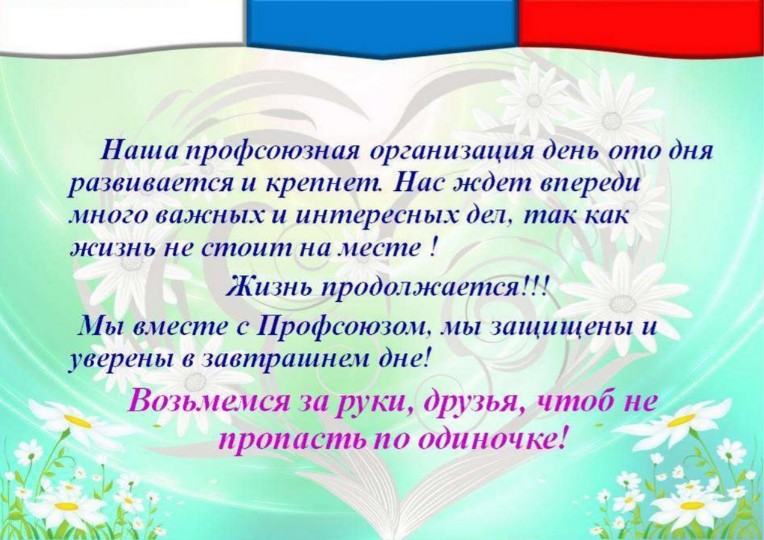 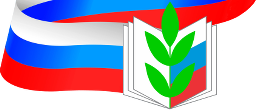 Благодарим 
Вас за внимание!